2.4. LUONNONVALINTA
Luonnonvalinta
Luonnonvalinnassa kelpoisimmat yksilöt jäävät henkiin ja saavat eniten jälkeläisiä.
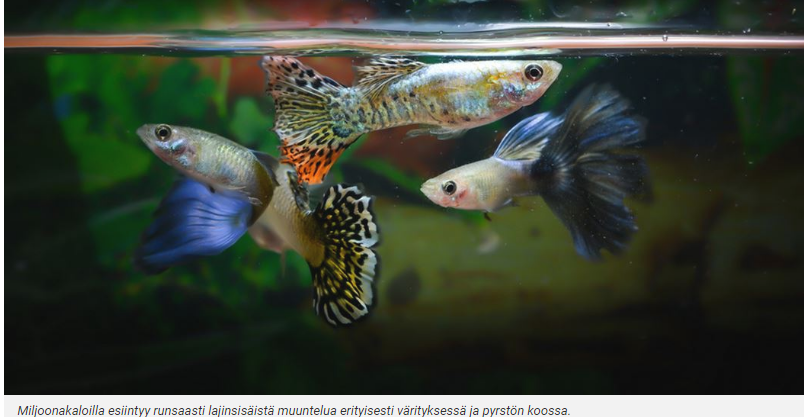 Luonnonvalinta ja populaatio
Luonnonvalinta vaikuttaa alleelien lukusuhteisiin populaatiossa.
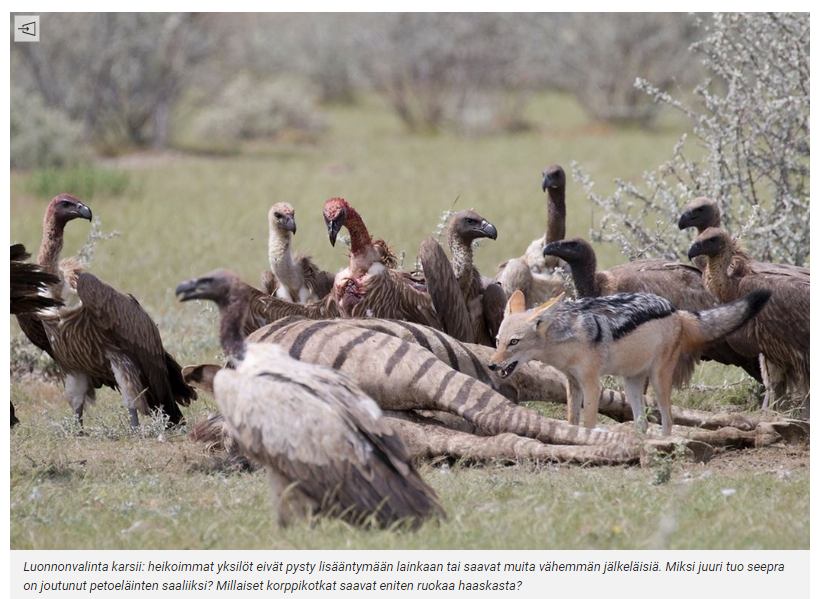 Ristiriesa
Yksilön ominaisuudet vaikuttavat toisiinsa ja hyödyllinen ominaisuus voi sulkea pois toisen ominaisuuden: tätä kutsutaan ristiriesaksi eli trade-offiksi.
Esim. alas laskeutunut kurkunpäämme on mahdollistanut puheentuoton mutta altistaa ruokaan tukehtumiselle.
Ristiriesa
Talitiainen pystyisi tuottamaan kerralla enemmän poikasia, mutta se heikentäisi (poikasten ja) emon elossasäilyvyyttä.
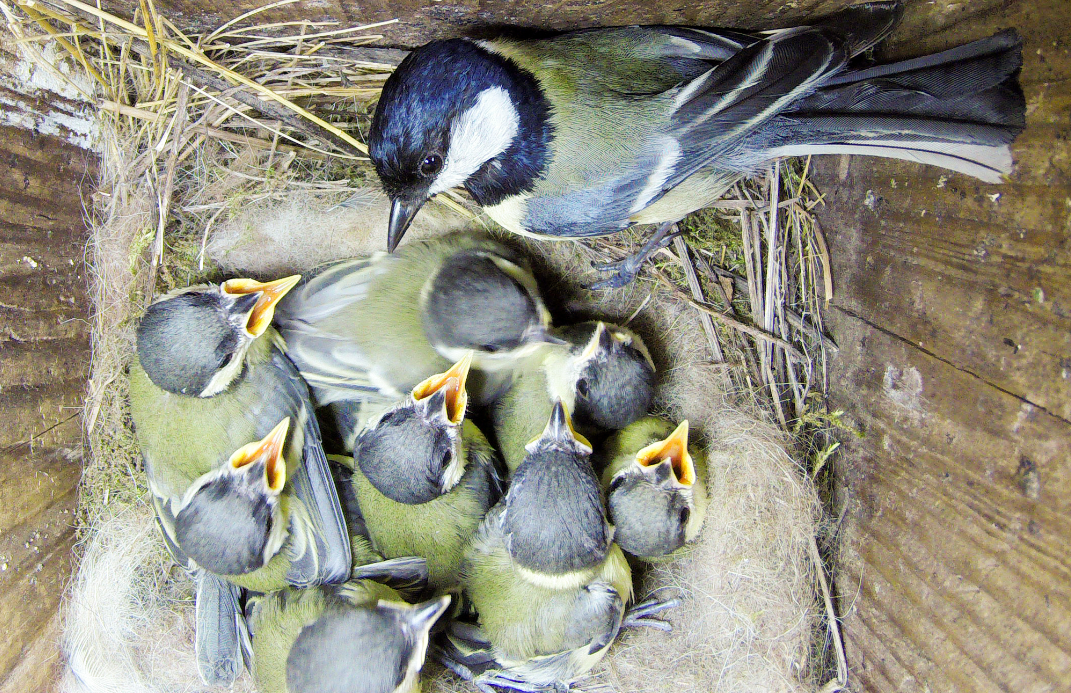 Altruismi
Altruismilla tarkoitetaan käyttäytymismallia, joka lisää toisen yksilön menestymistä altruistisen yksilön kustannuksella.
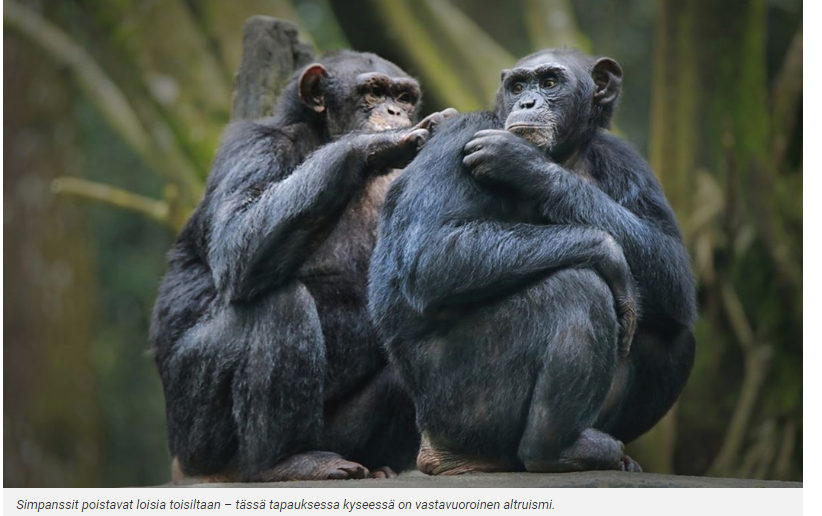 Luonnonvalinnan tyypit
Luonnonvalinta voidaan luokitella kolmeen tyyppiin:
Stabiloiva eli tasapainottava valinta
Suuntaava valinta
Hajottava eli eriyttävä valinta
Stabiloiva valinta
Stabiloiva eli tasapainottava valinta suosii lähellä keskiarvoa olevia yksilöitä. Se on yleistä vakaissa olosuhteissa.
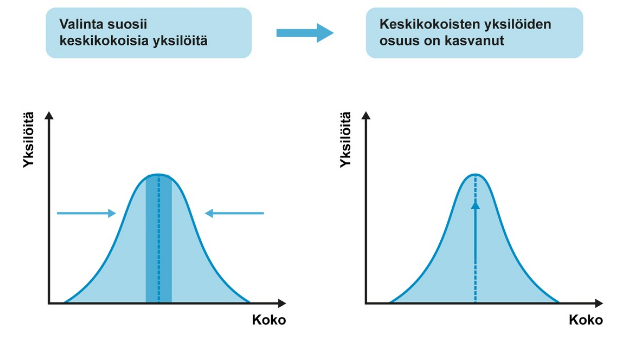 Suuntaava valinta
Suuntaava valinta suosii tiettyä ominaisuuden ääripäätä. Se on yleistä muuttuvissa olosuhteissa.
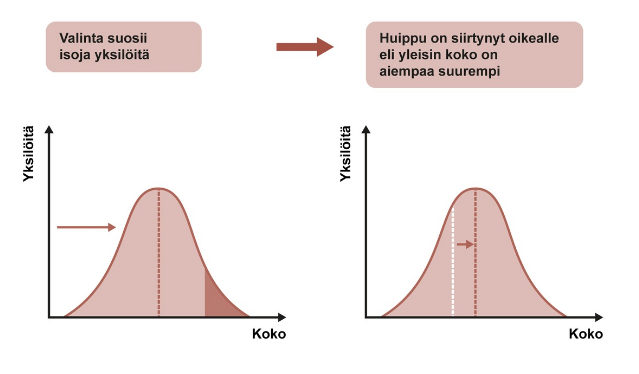 Hajottava valinta
Hajottava eli eriyttävä valinta suosii ominaisuuden molempia ääripäitä. Se voi johtaa lajiutumiseen.
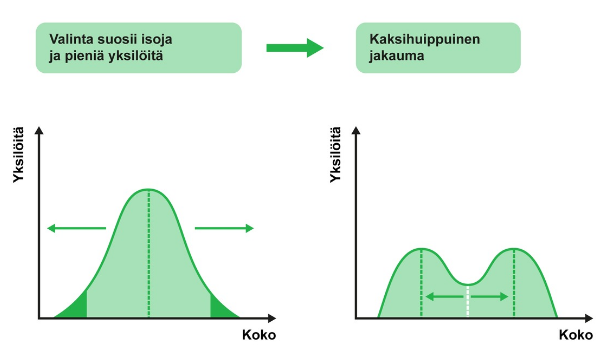 Valinnan tyypit
Sukupuolivalinta
Sukupuolivalinta on valinnan muoto, jossa sukupuoleen liittyvillä ominaisuuksilla on suuri merkitys.
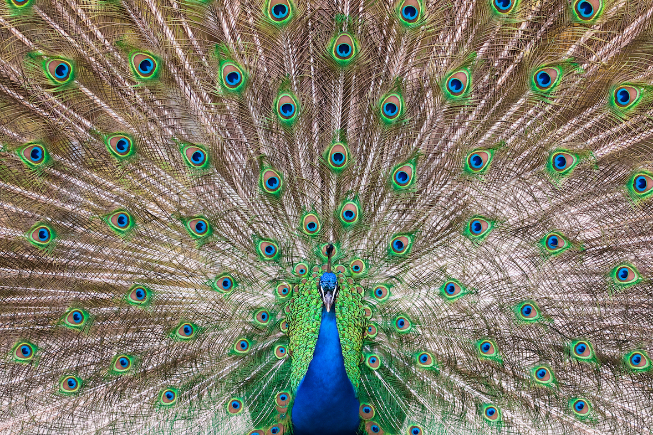 Sopeumat
Ominaisuuksia, jotka ovat syntyneet luonnonvalinnan avulla ja jotka nostavat yksilön kelpoisuutta, kutsutaan sopeumiksi.
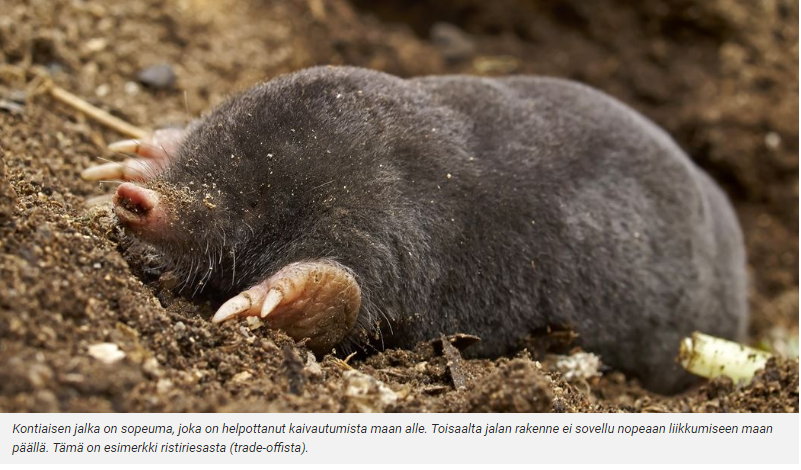 Sattuman vaikutus
Myös sattuma voi vaikuttaa evoluution kulkuun.
Pullonkaulailmiössä sattuma vaikuttaa siihen, mitkä yksilöt selviävät katastrofista hengissä.
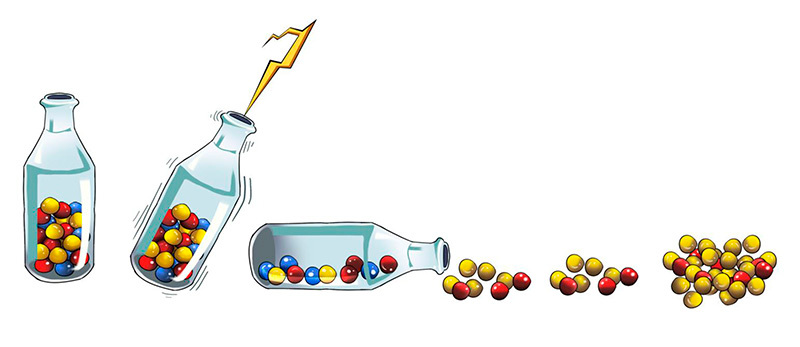 Sattuma: perustajanvaikutus
Perustajanvaikutus liittyy populaation muuttoliikkeeseen ja sen satunnaisuuteen.
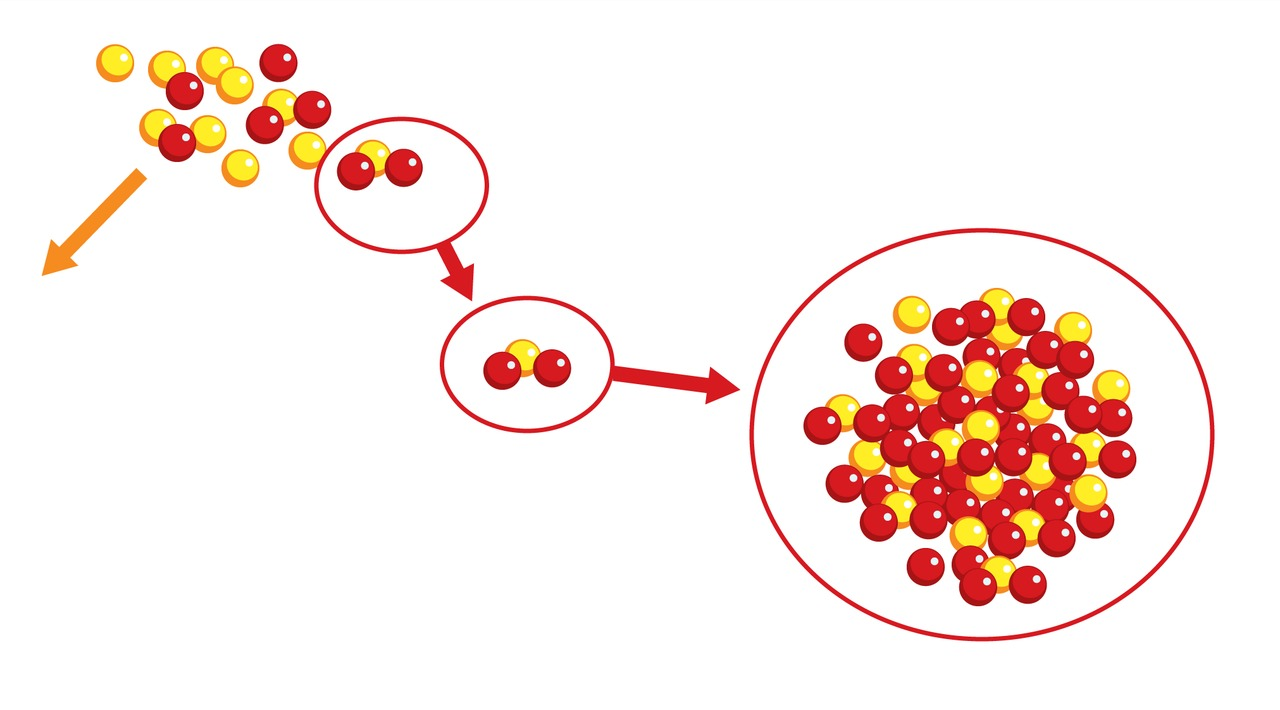 Ihmisen vaikutus
Ihminen voi vaikuttaa luonnonvalintaan ja muokata eliöiden ominaisuuksia esimerkiksi valintajalostuksen avulla.
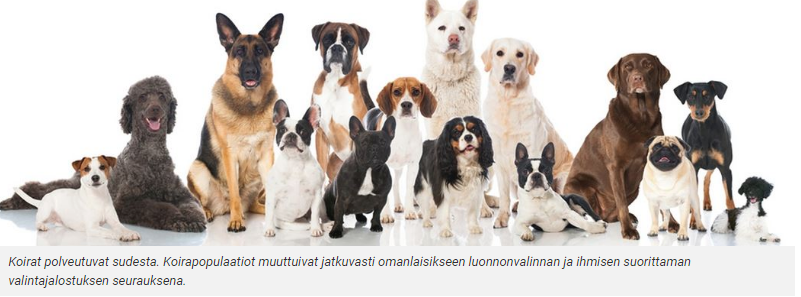